НУШ: виховання на цінностях
Формування морально-етичних цінностей в освітньому процесі Сонцівського НВК
Мишастий М.В.
Директор Сонцівського НВК

Моторна А.М.
Заступник директора з ВР
Наставництво (менторство)
Ефективна взаємодія однолітків
Педагогічні практики та стратегії
Особистість у центрі бачення та місії школи
Допомога іншим
«Школа-батьки-учень»
Дисципліна розвитку
Ефективна взаємодія однолітків
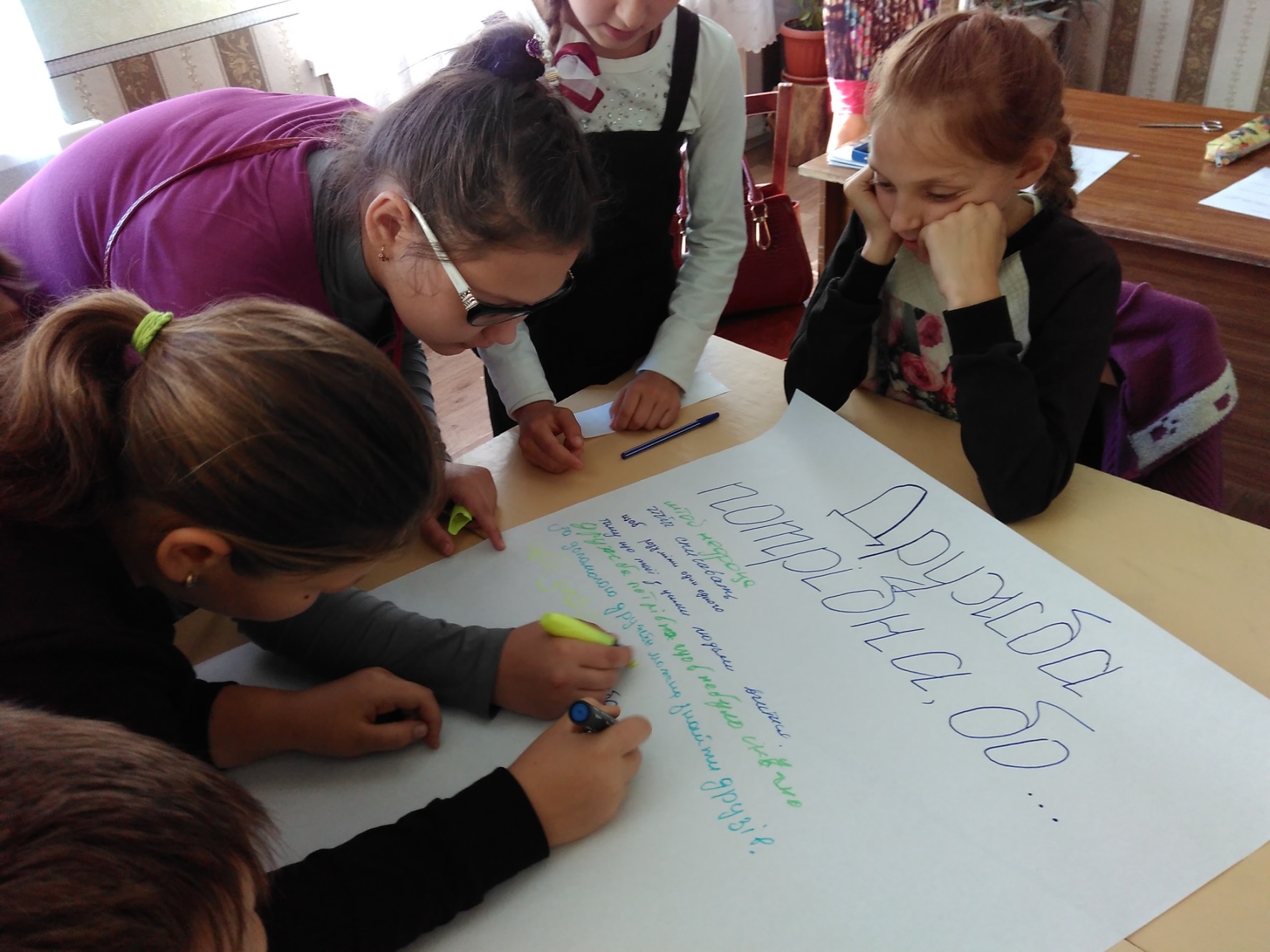 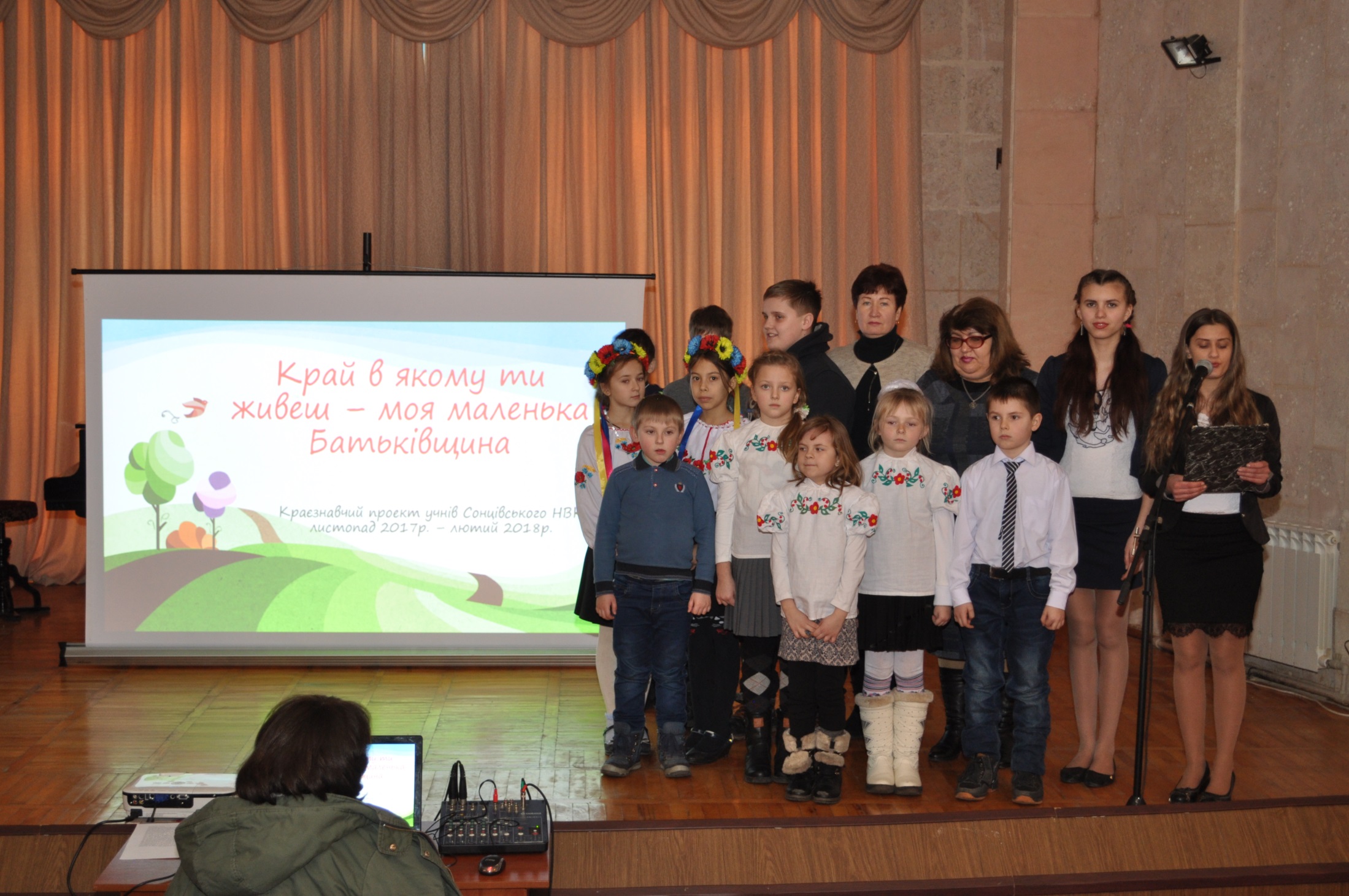 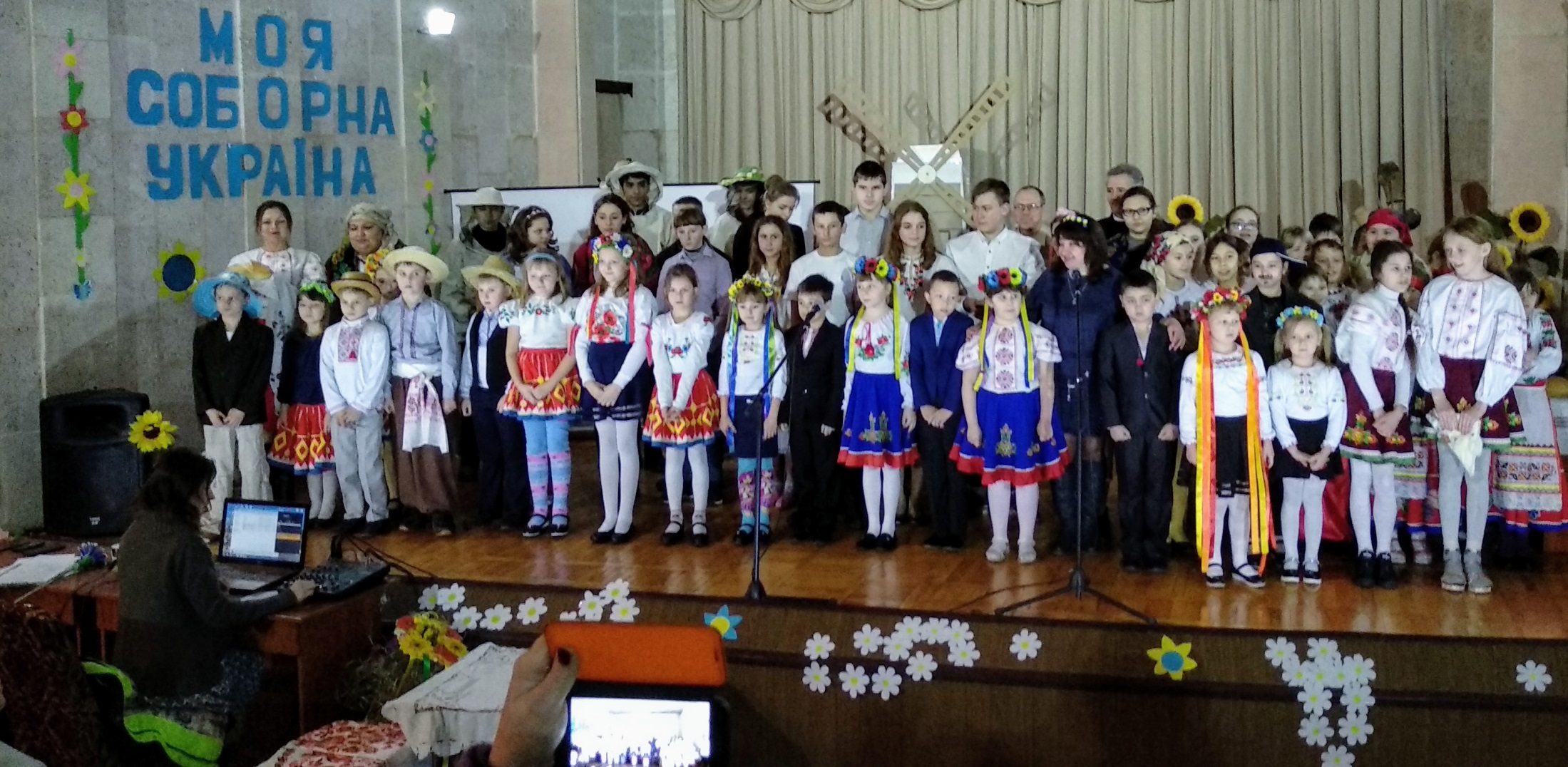 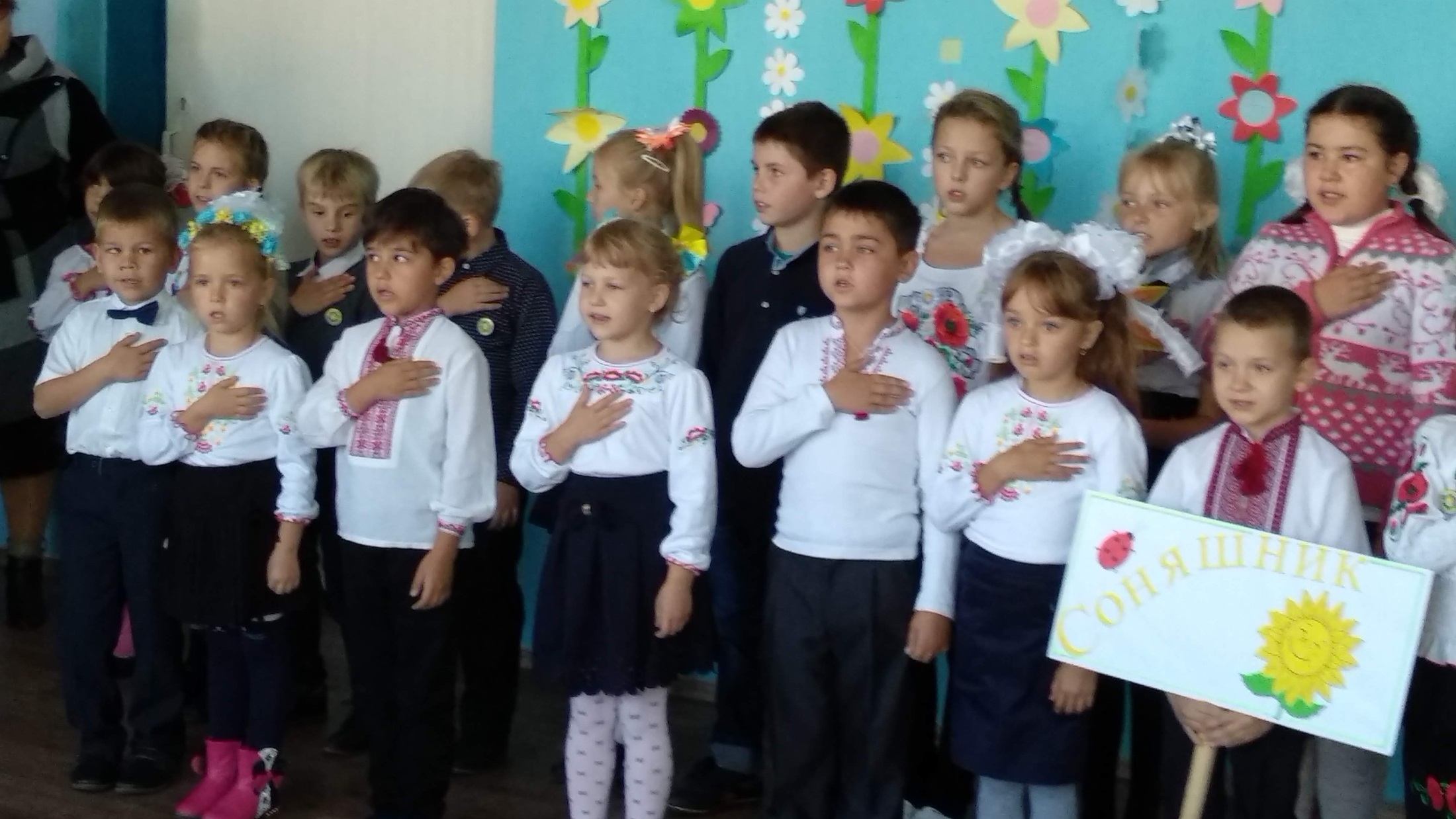 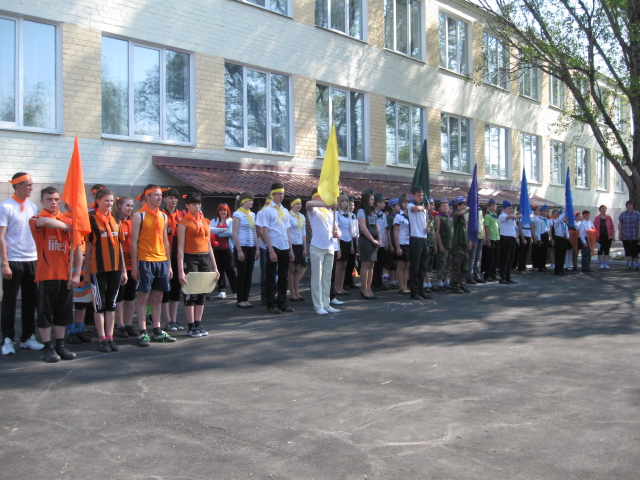 … жити за законами єдності слова і діла, дружби й товариськості, турботи й милосердя
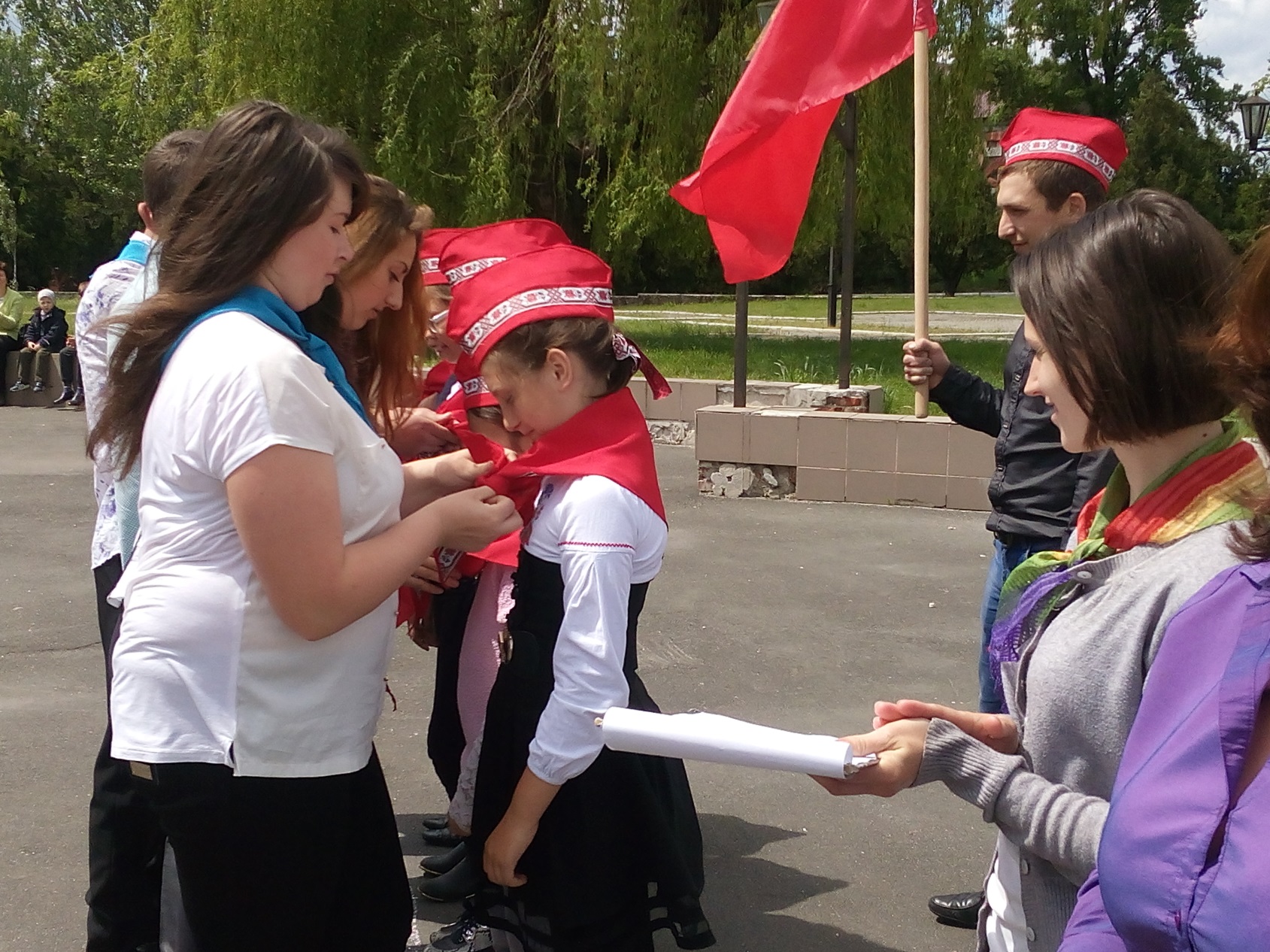 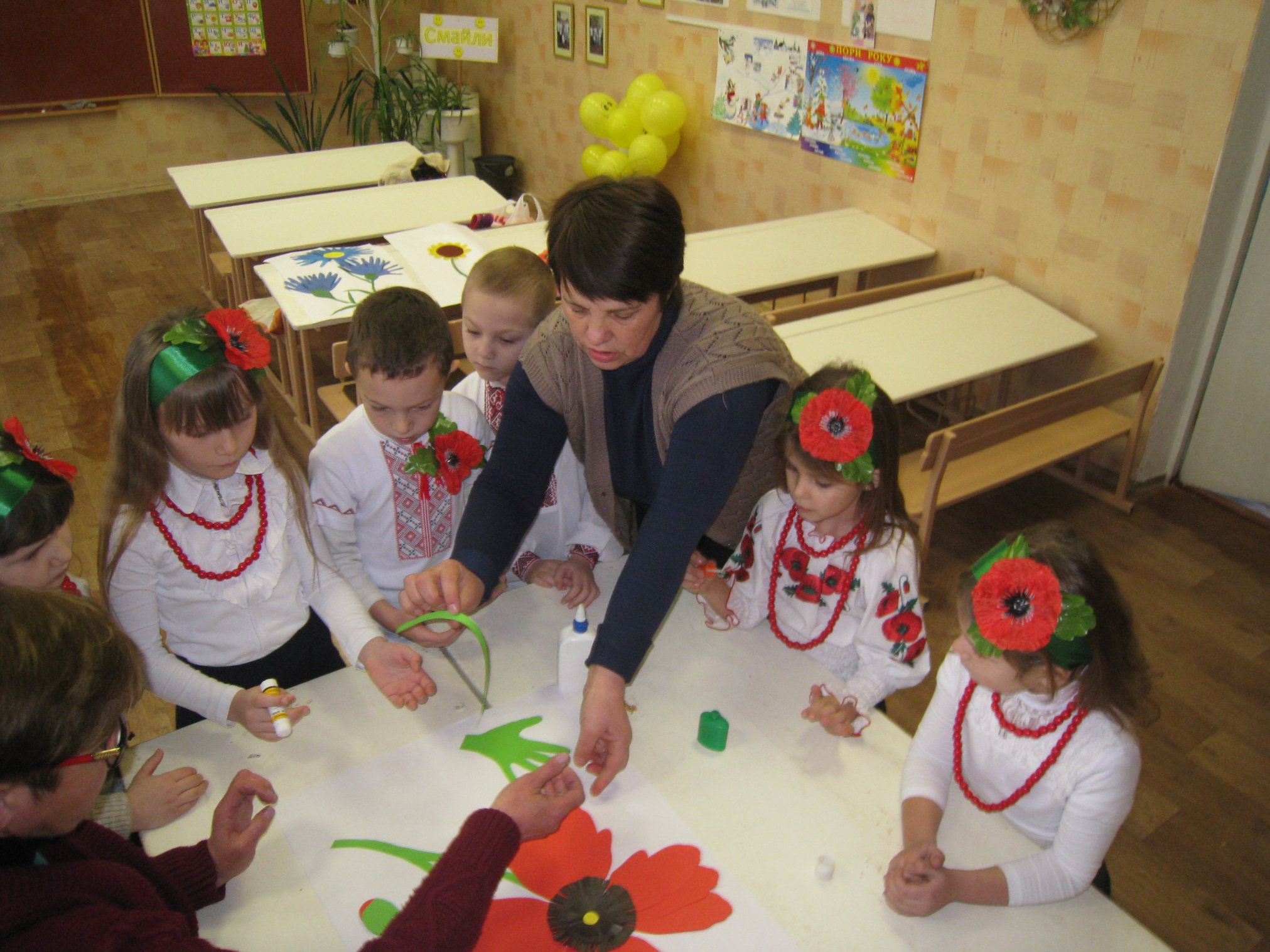 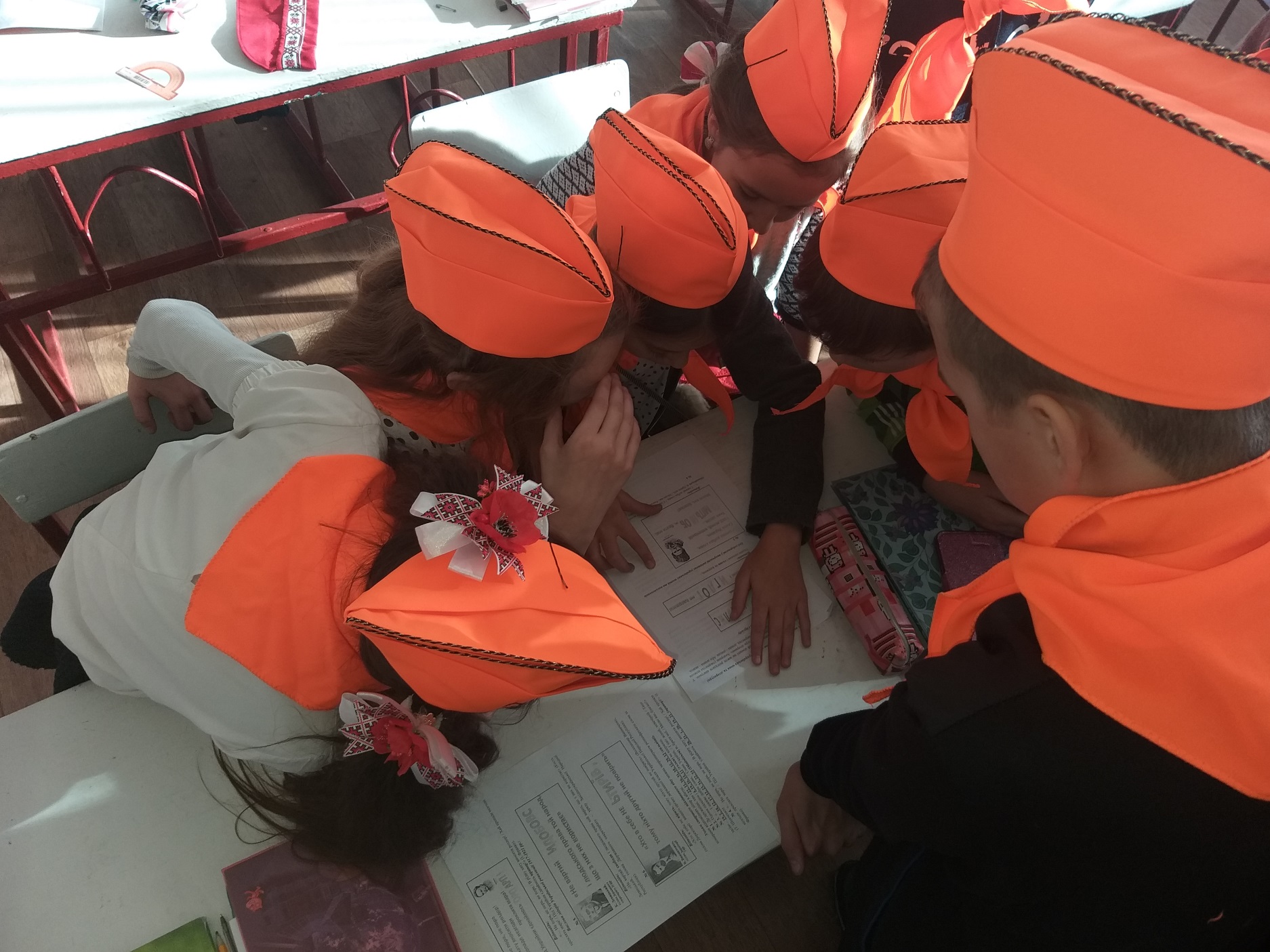 Допомога іншим
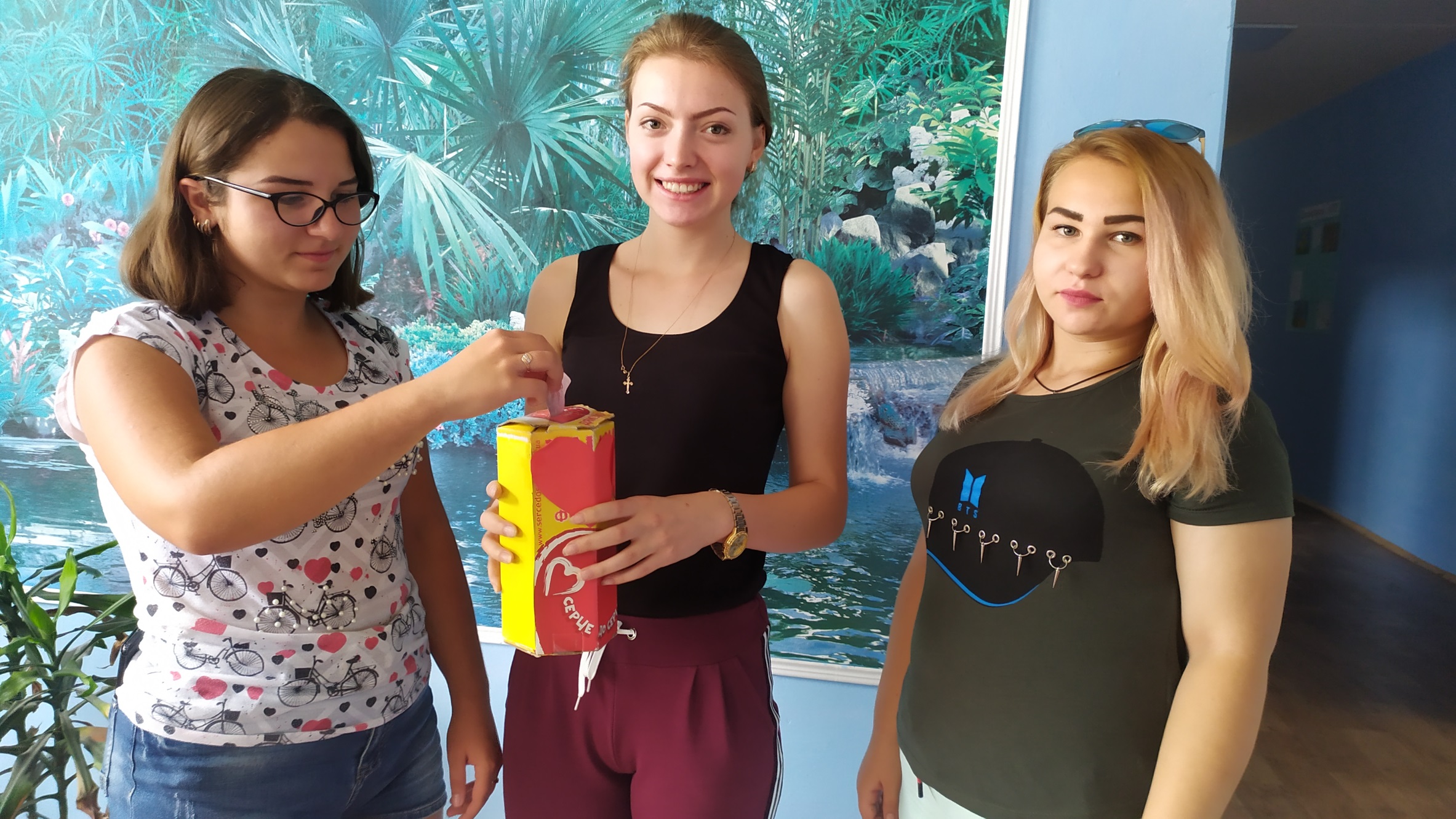 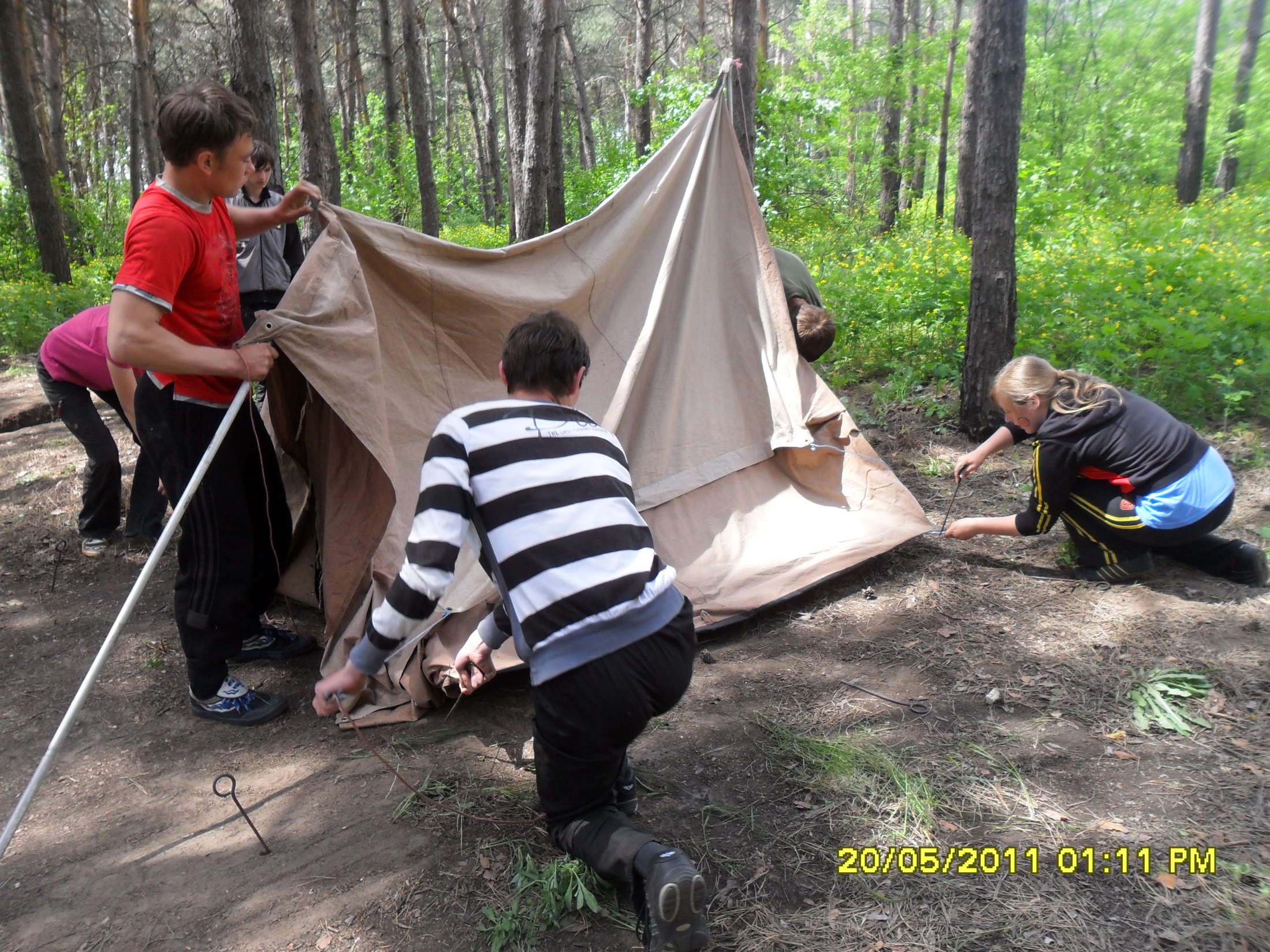 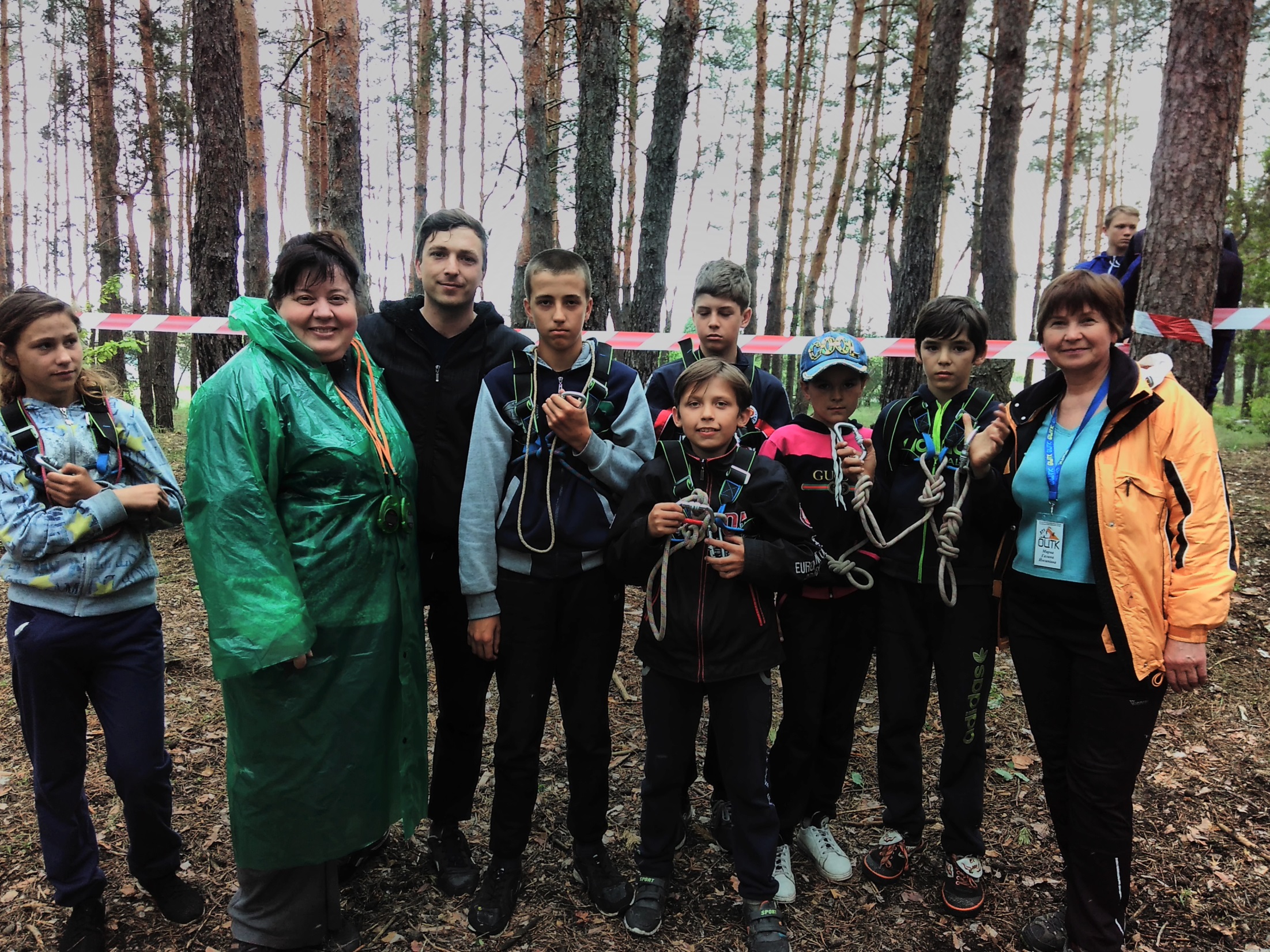 Дисципліна розвитку
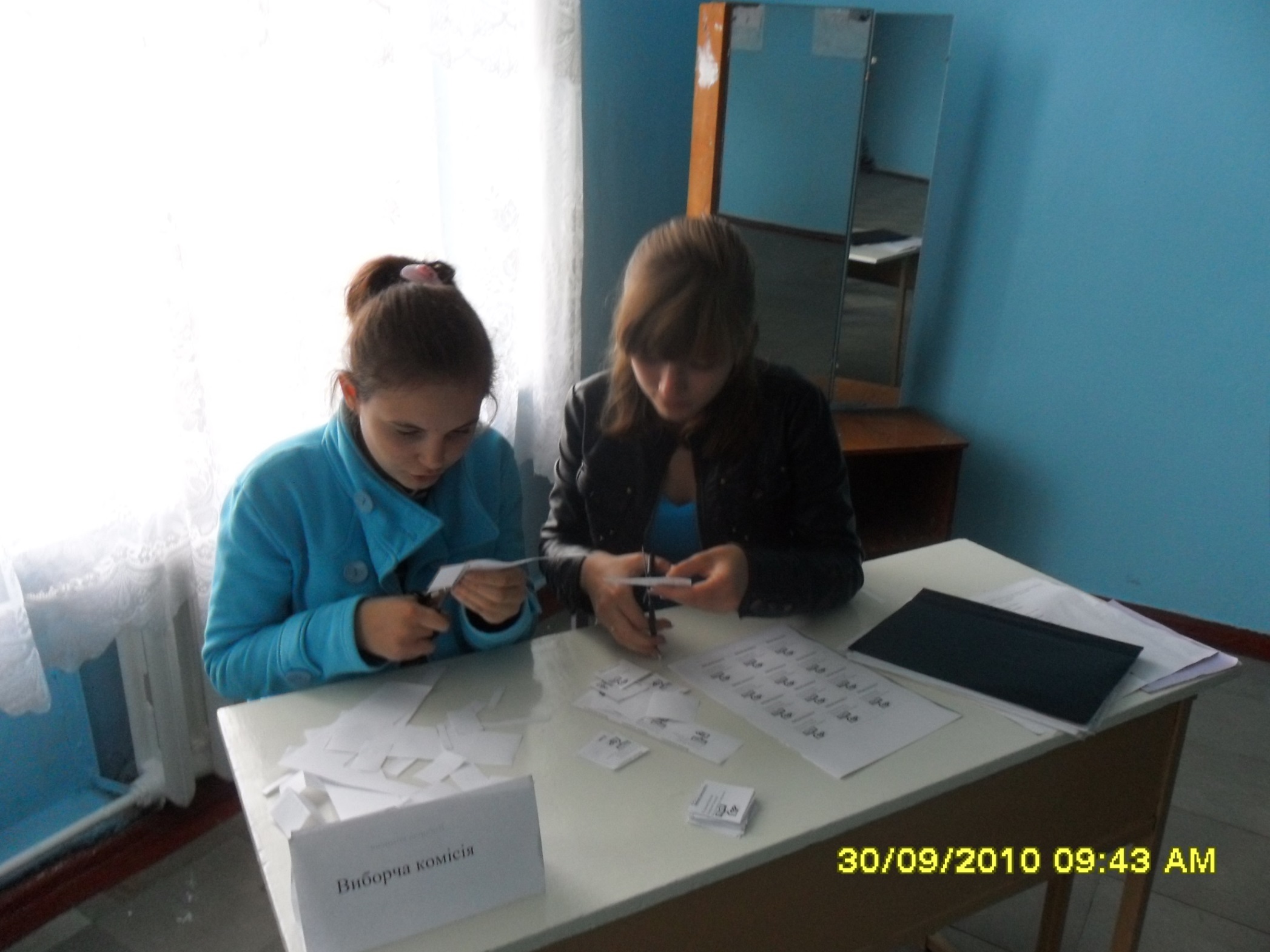 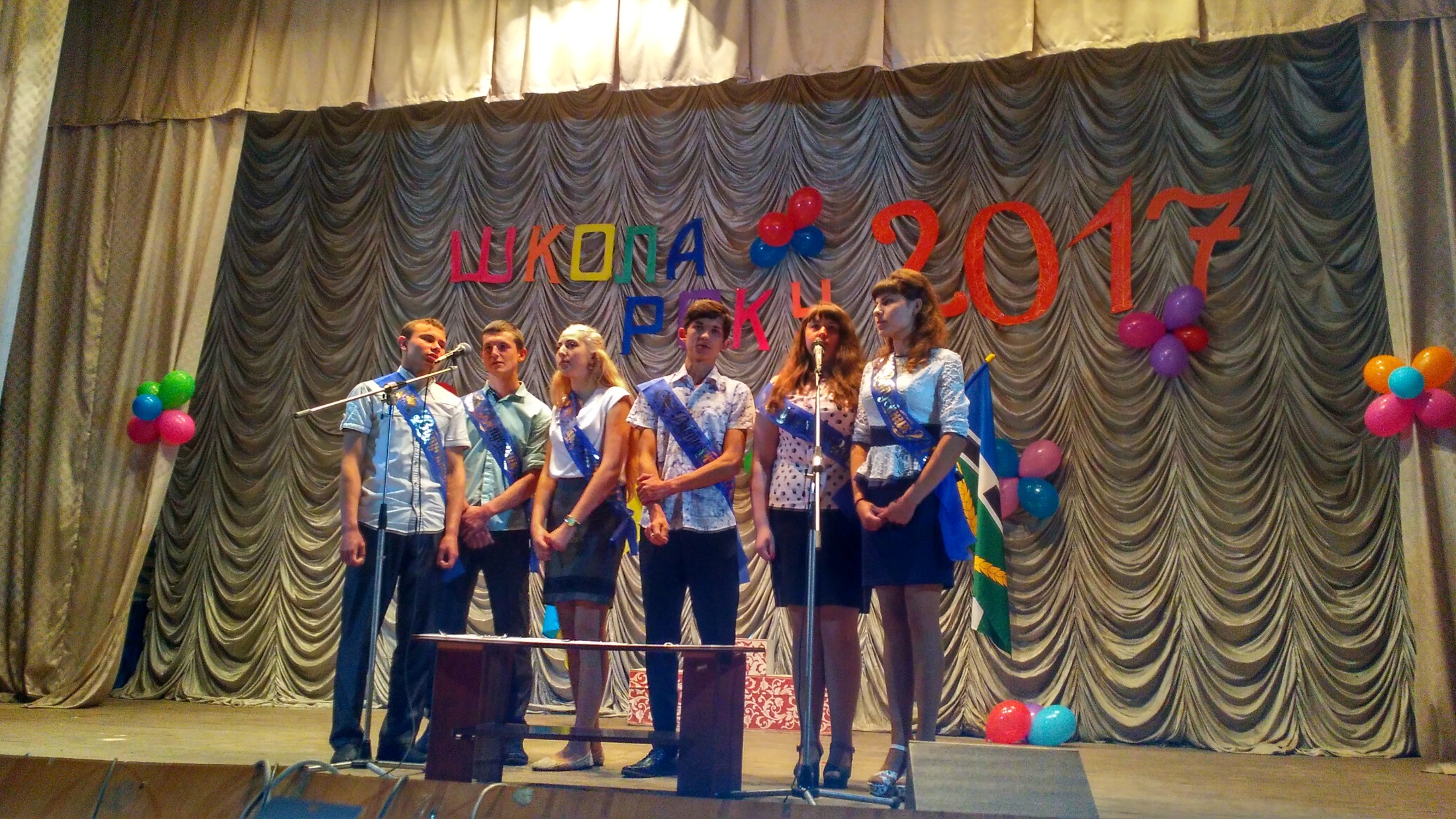 Наставництво (менторство)
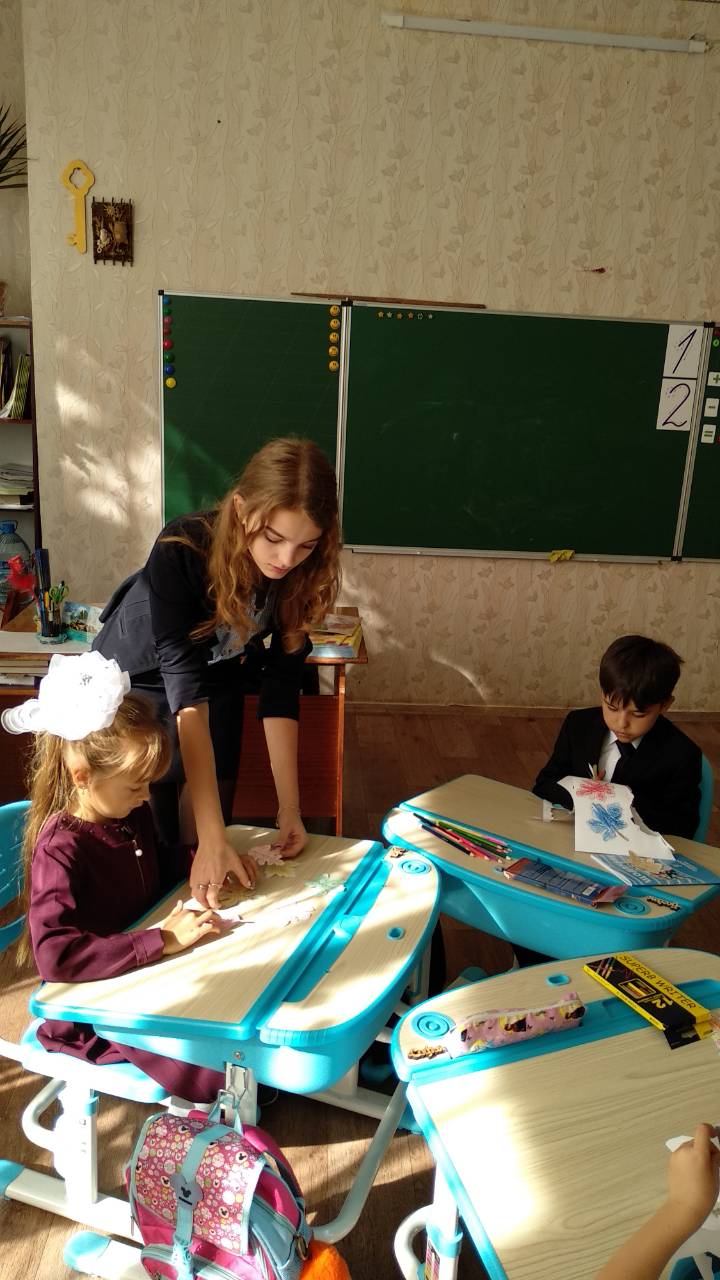 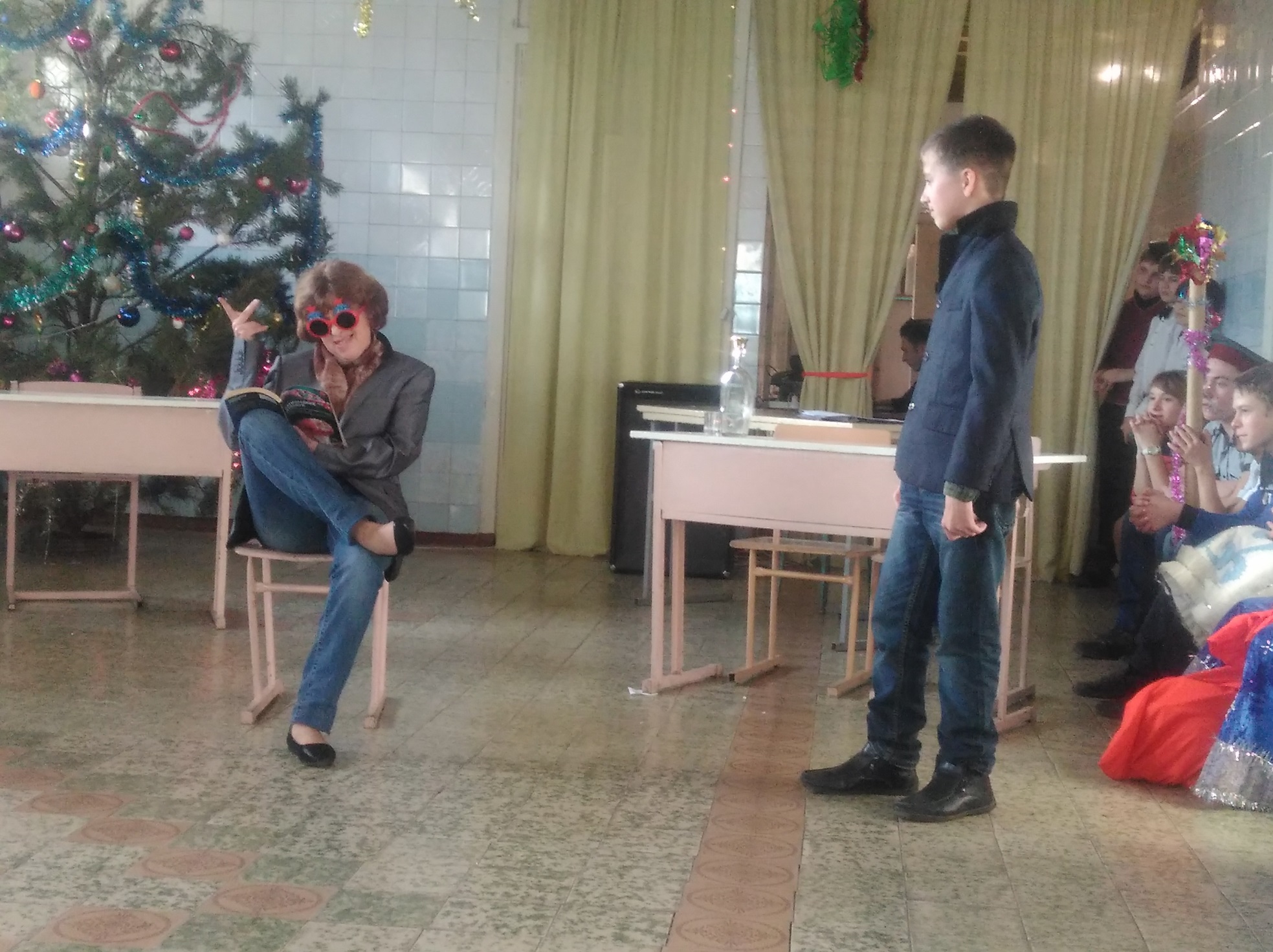 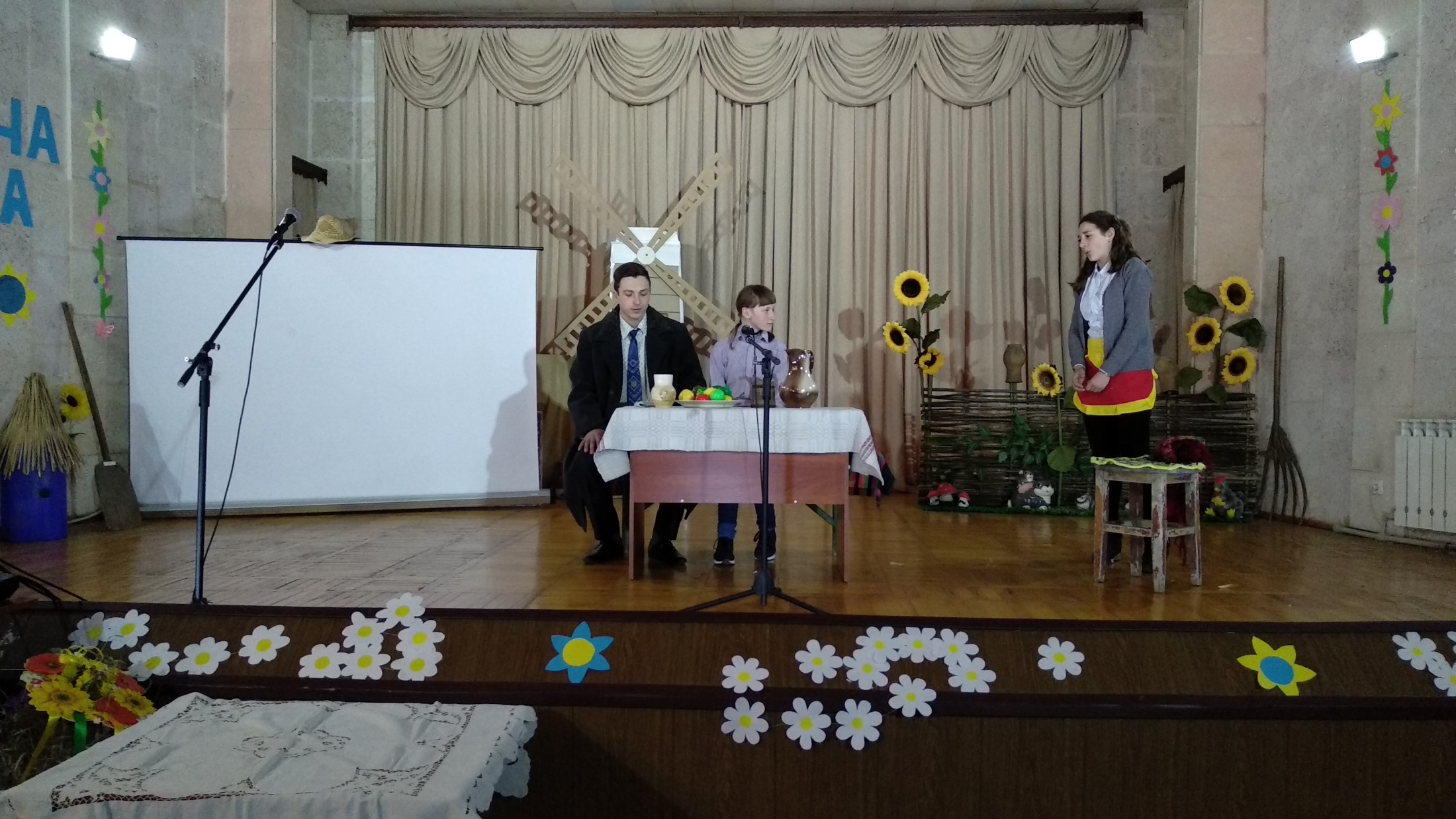 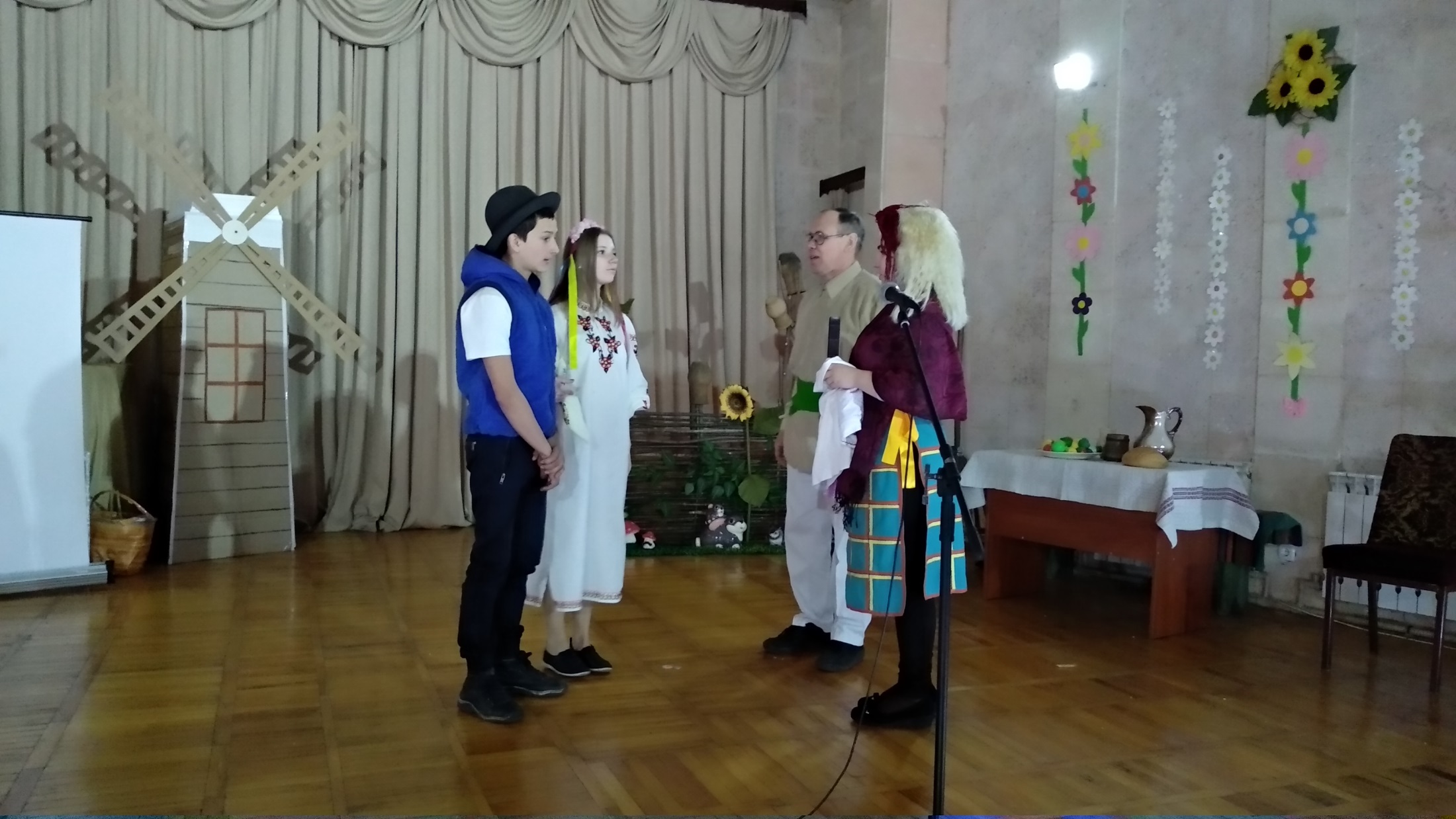 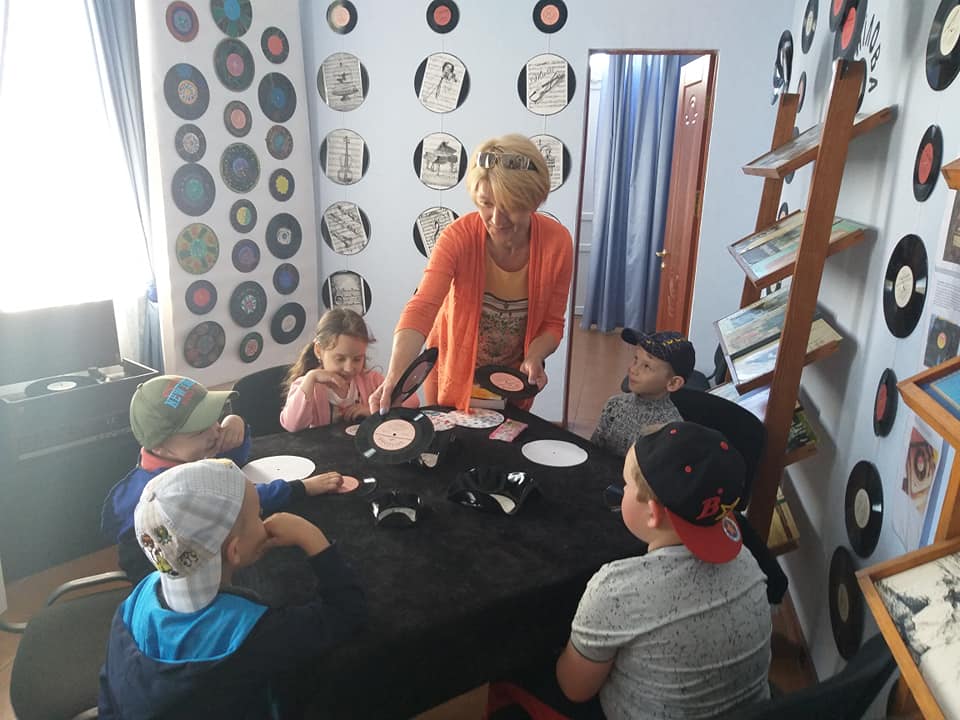 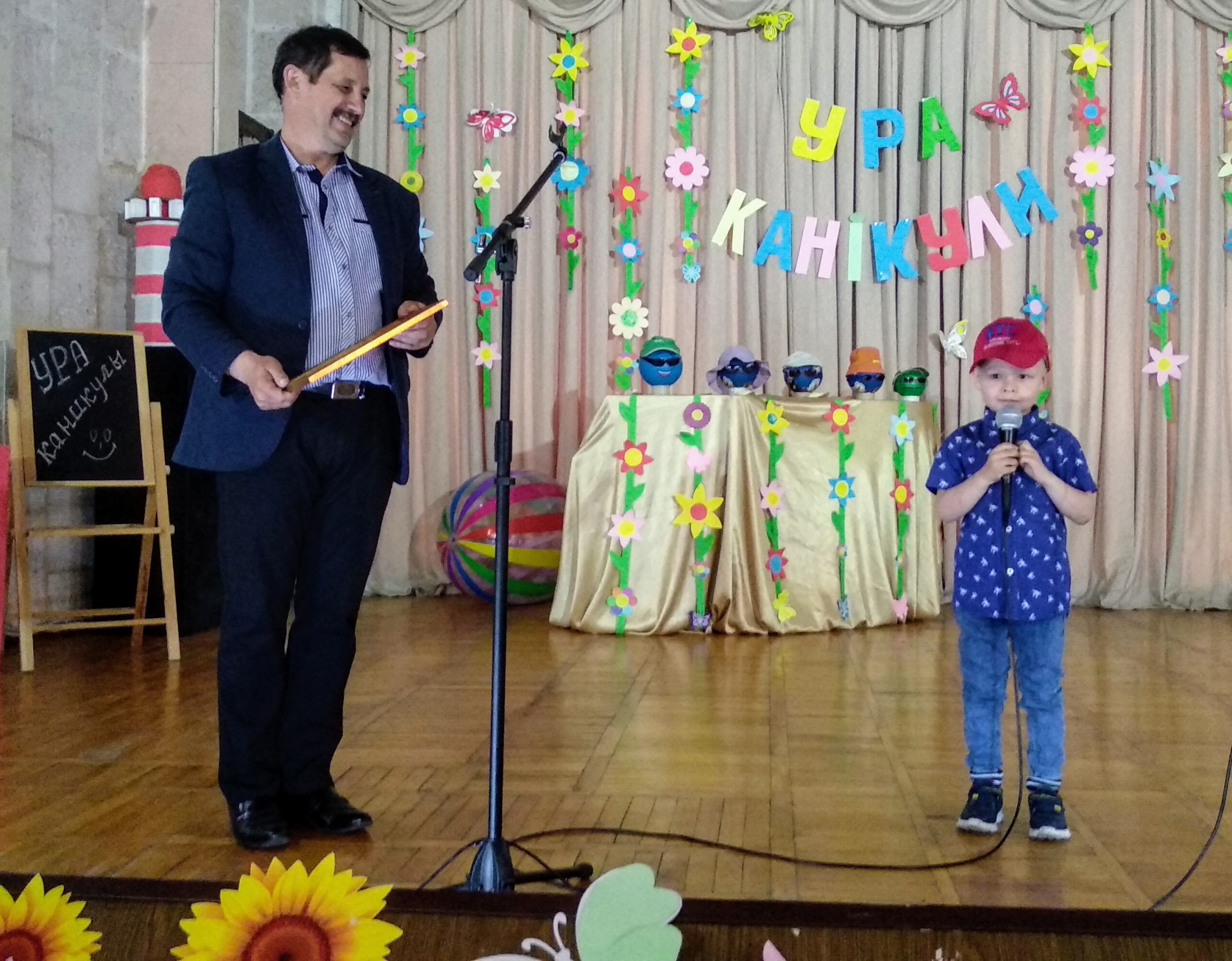 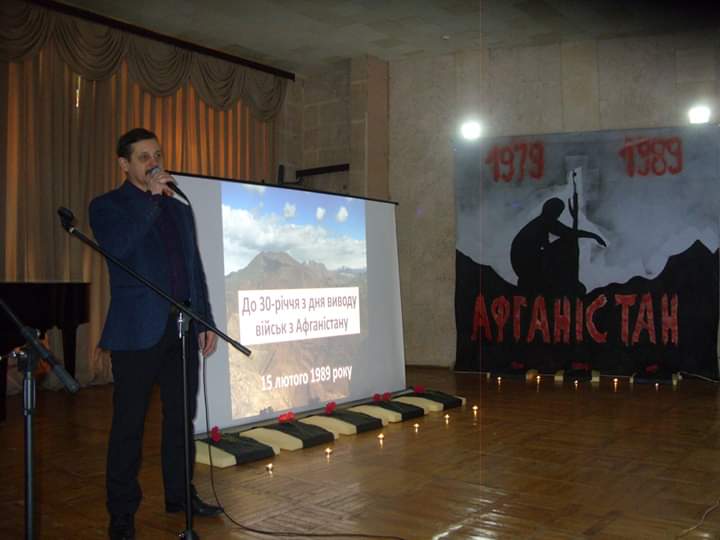 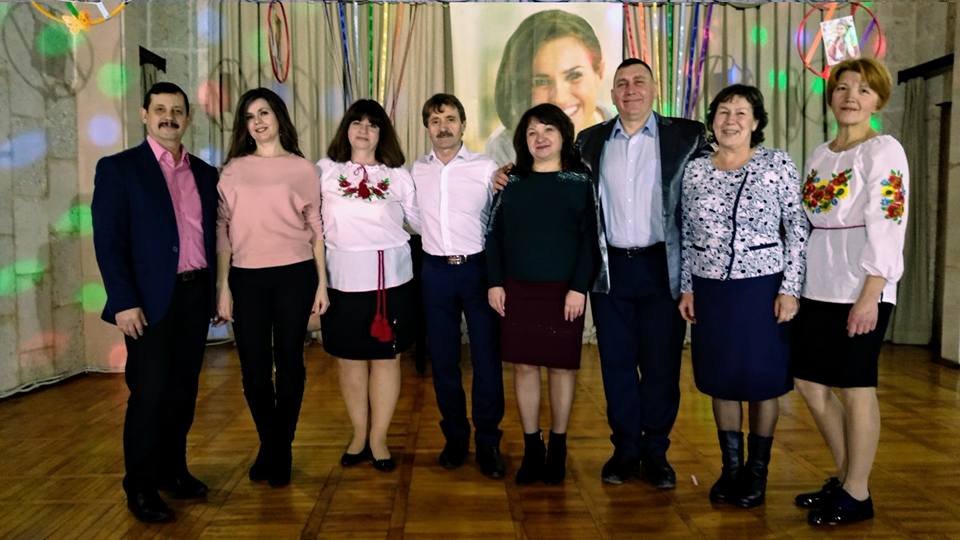 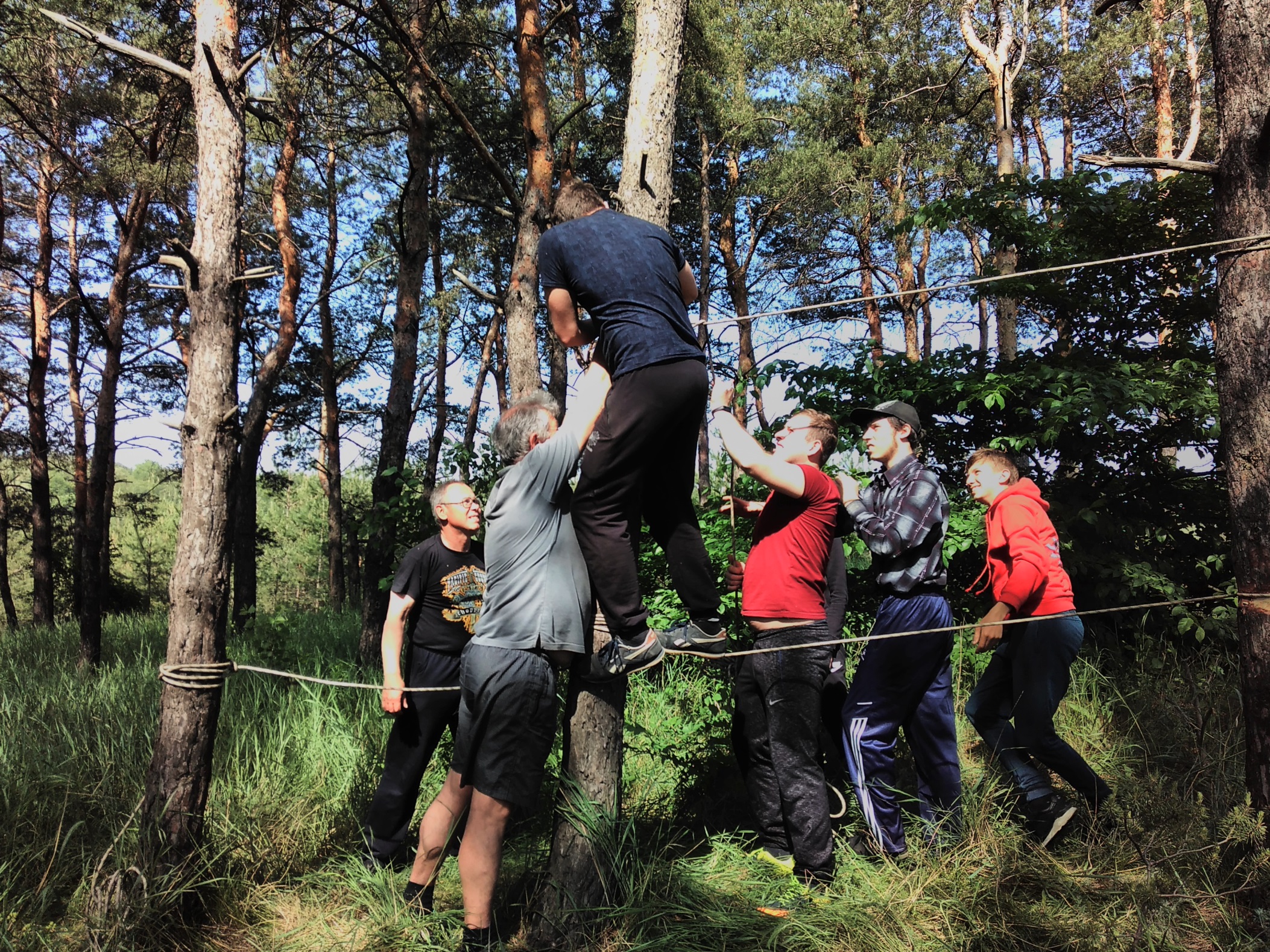 Особистість у центрі бачення та місії школи
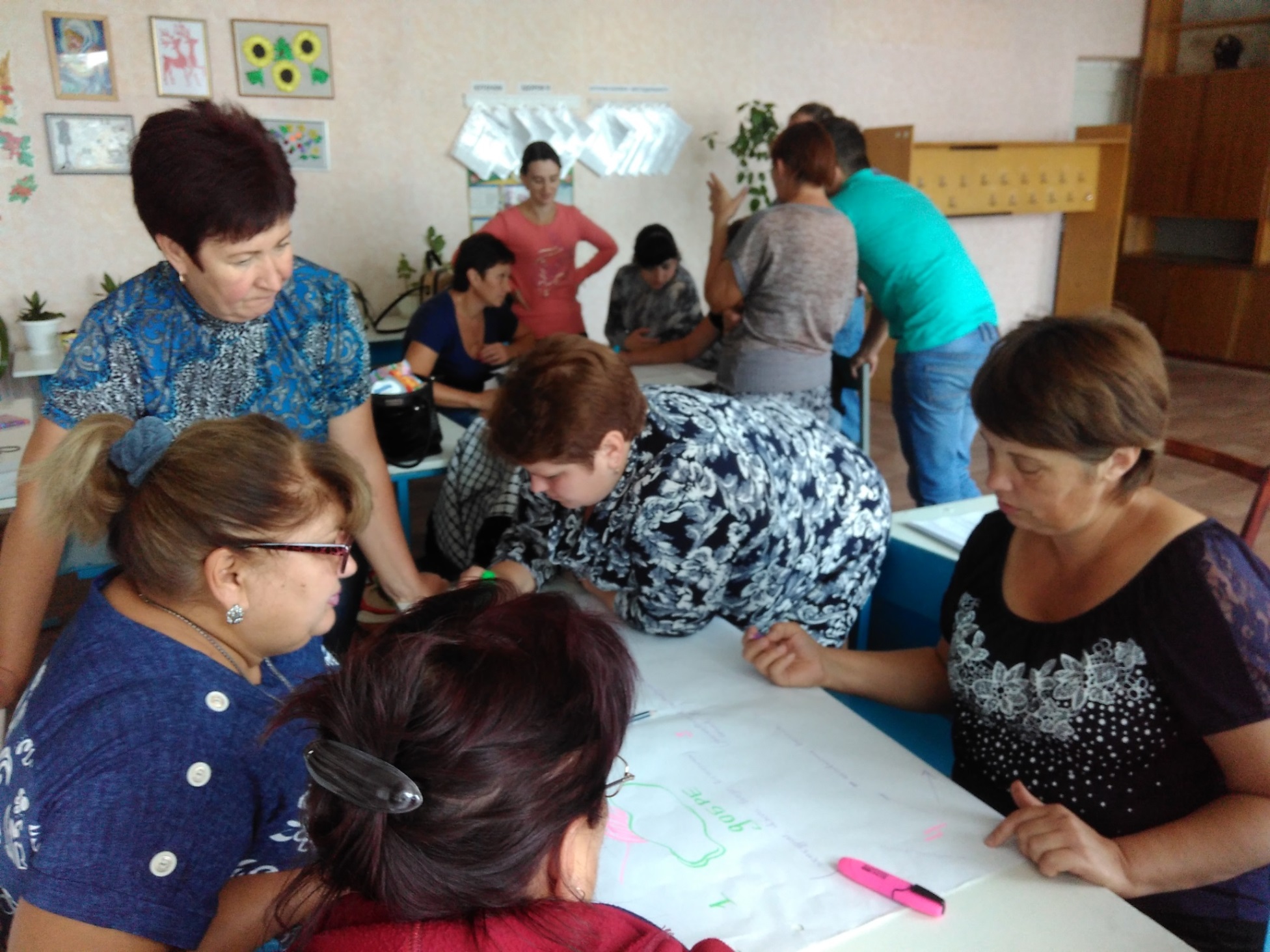 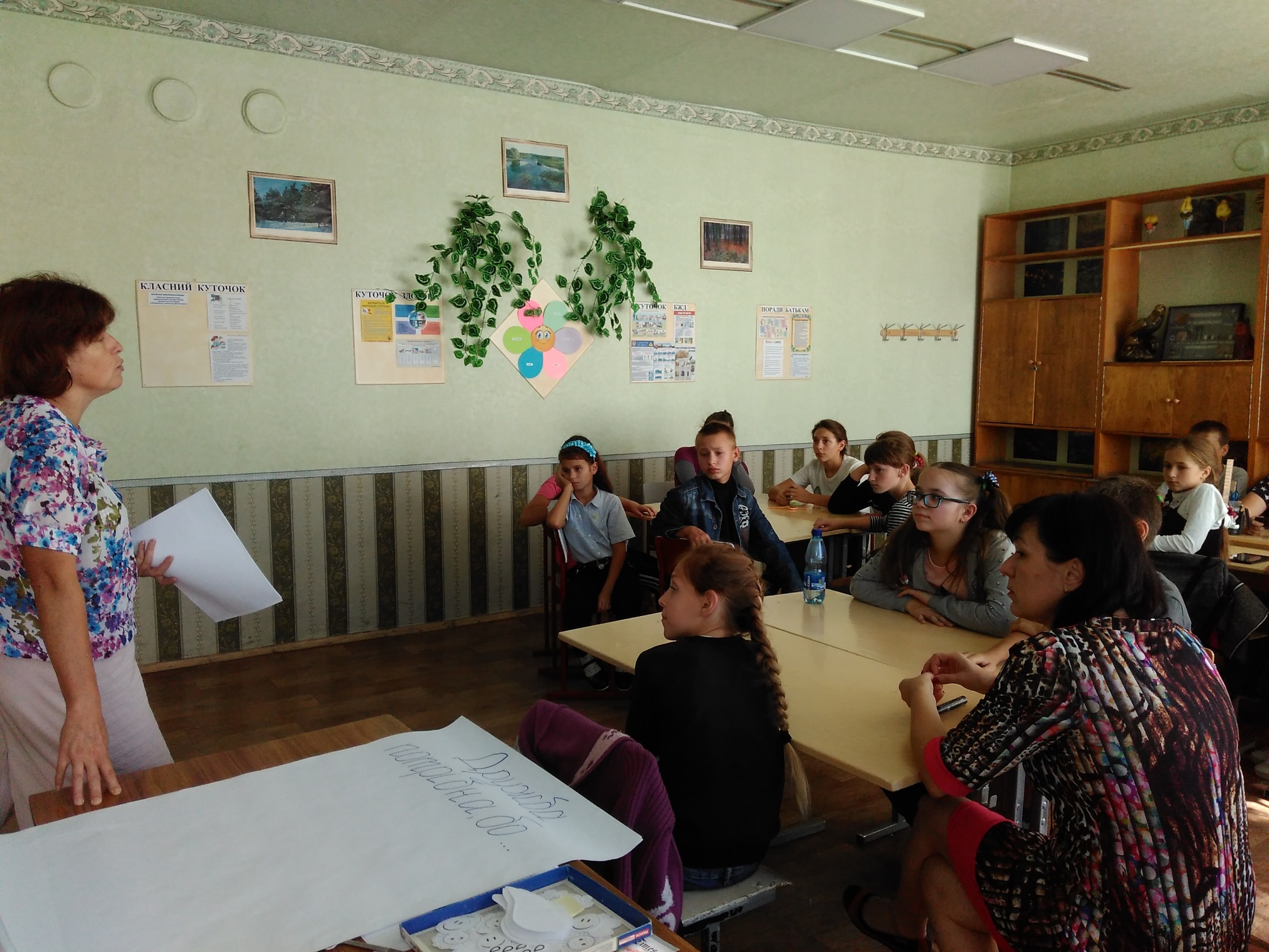 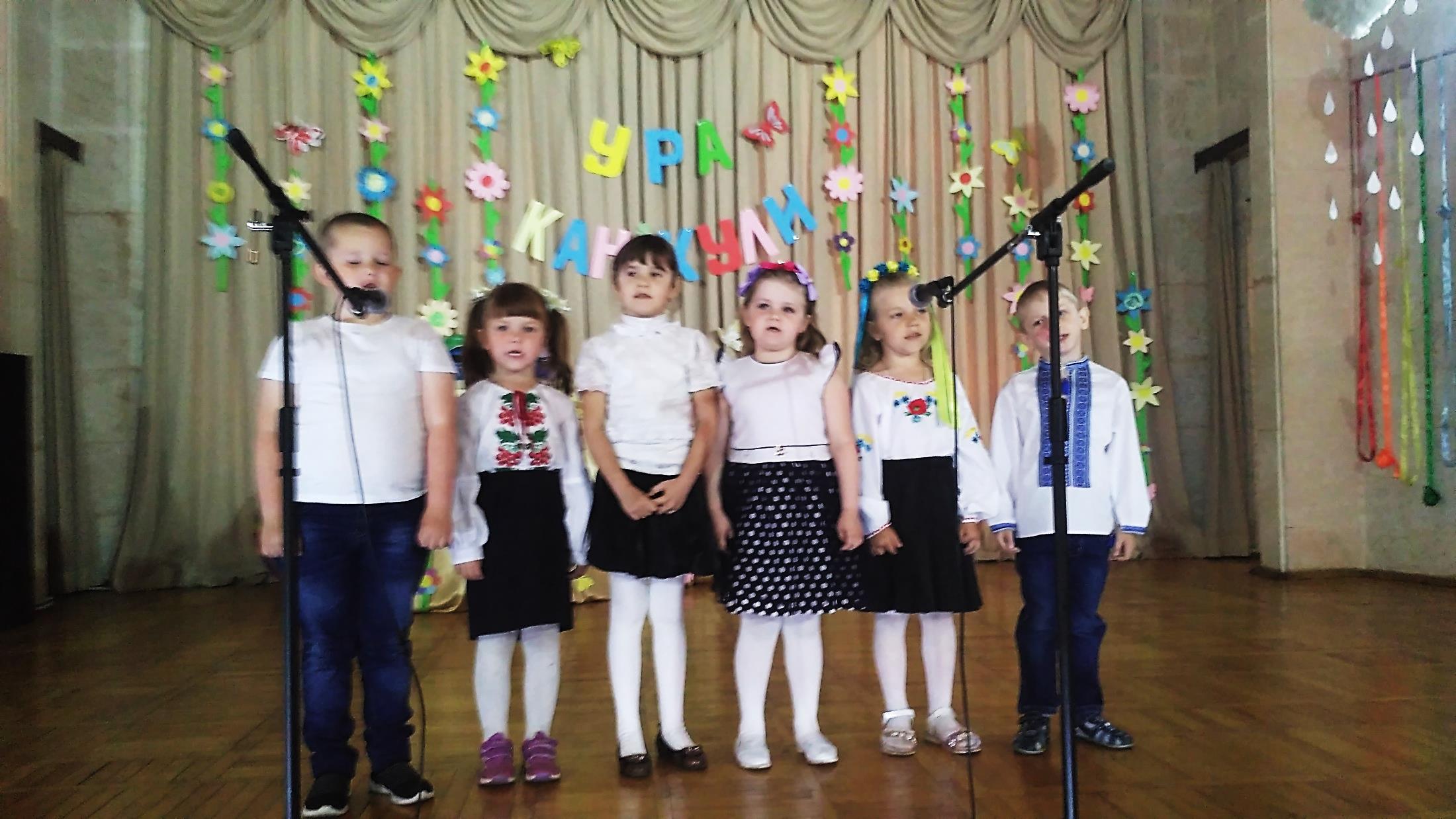 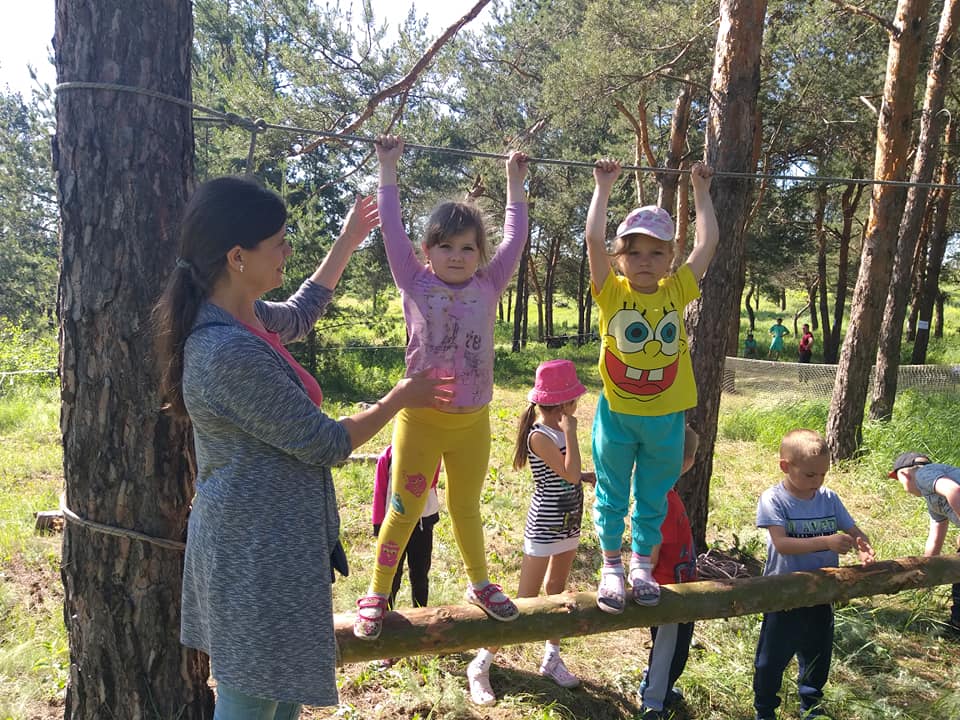 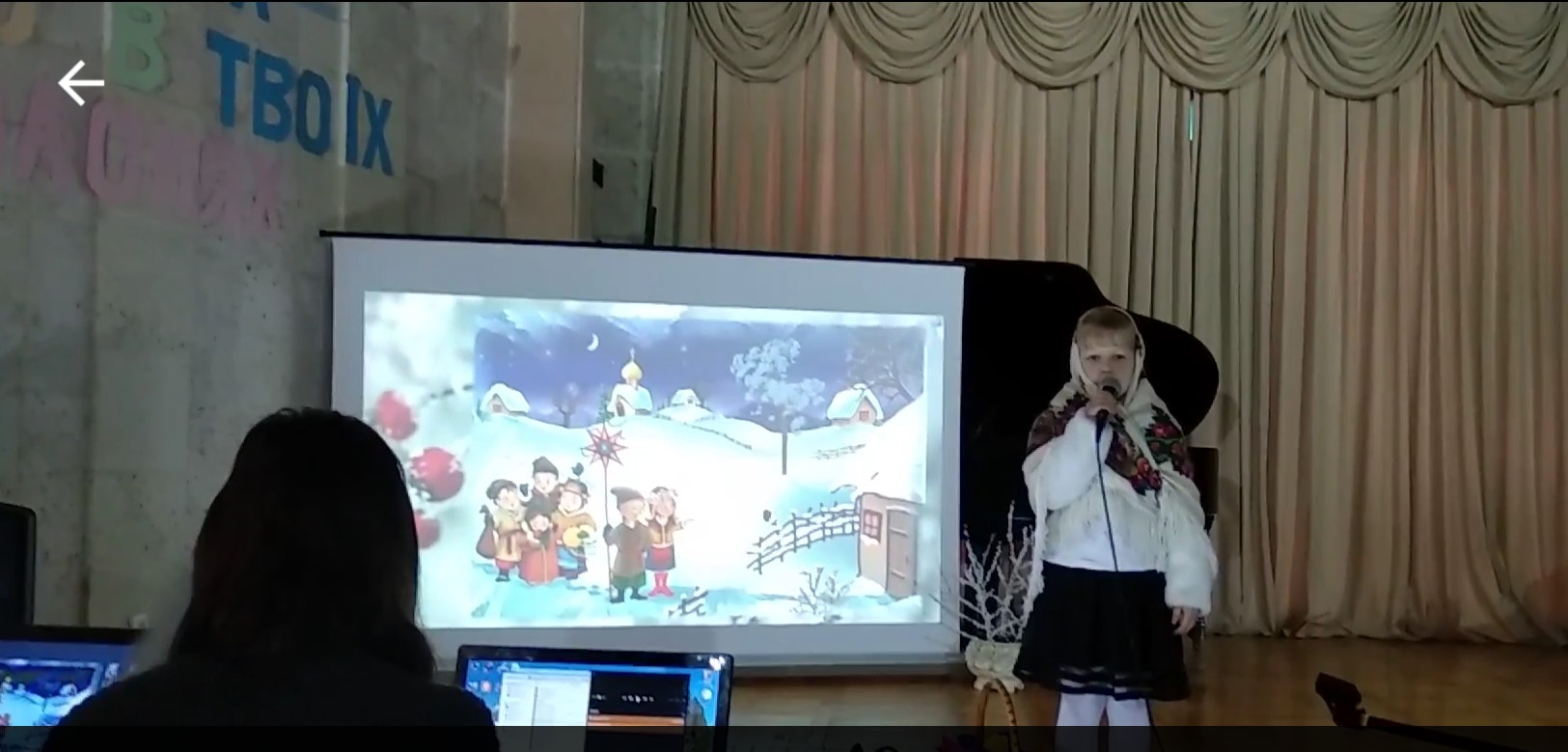 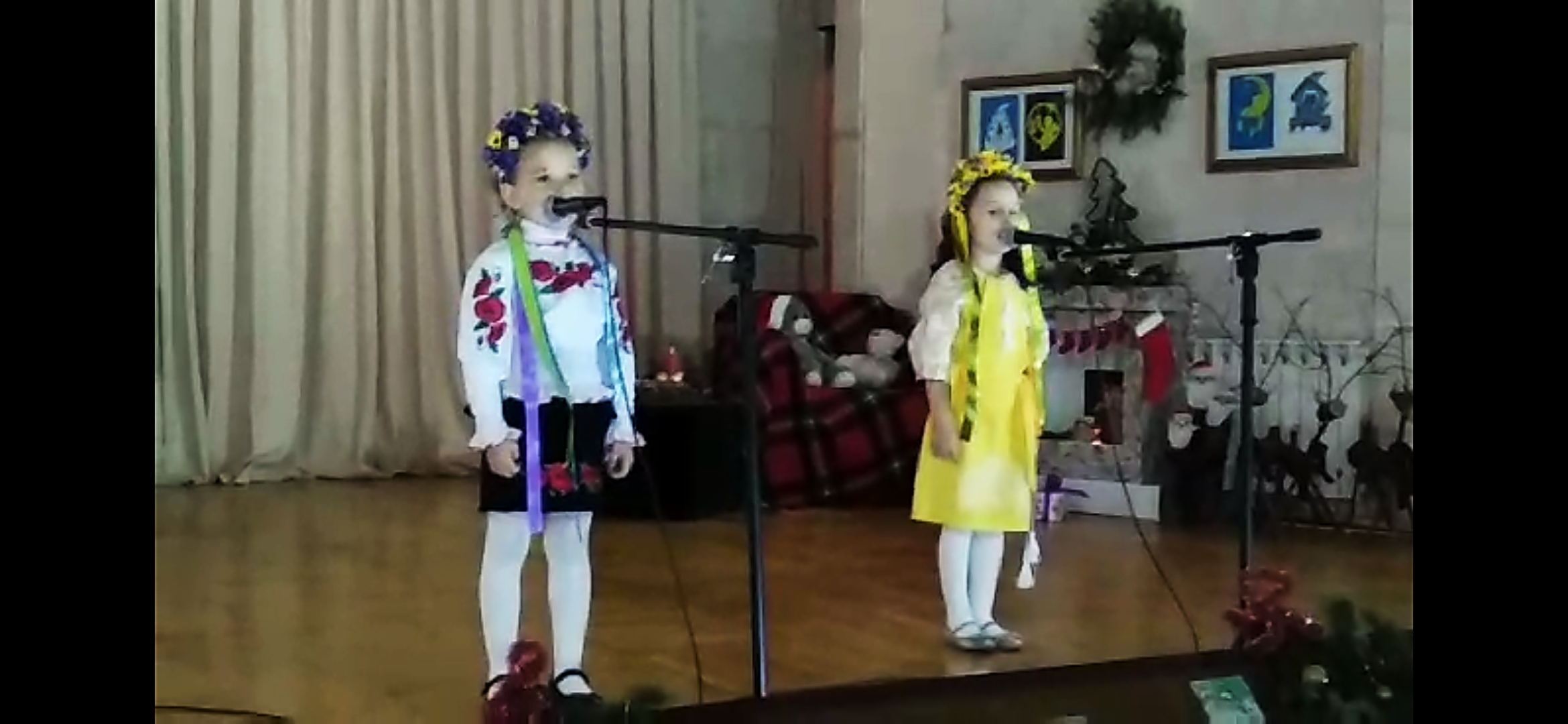 «Школа – батьки – учень»
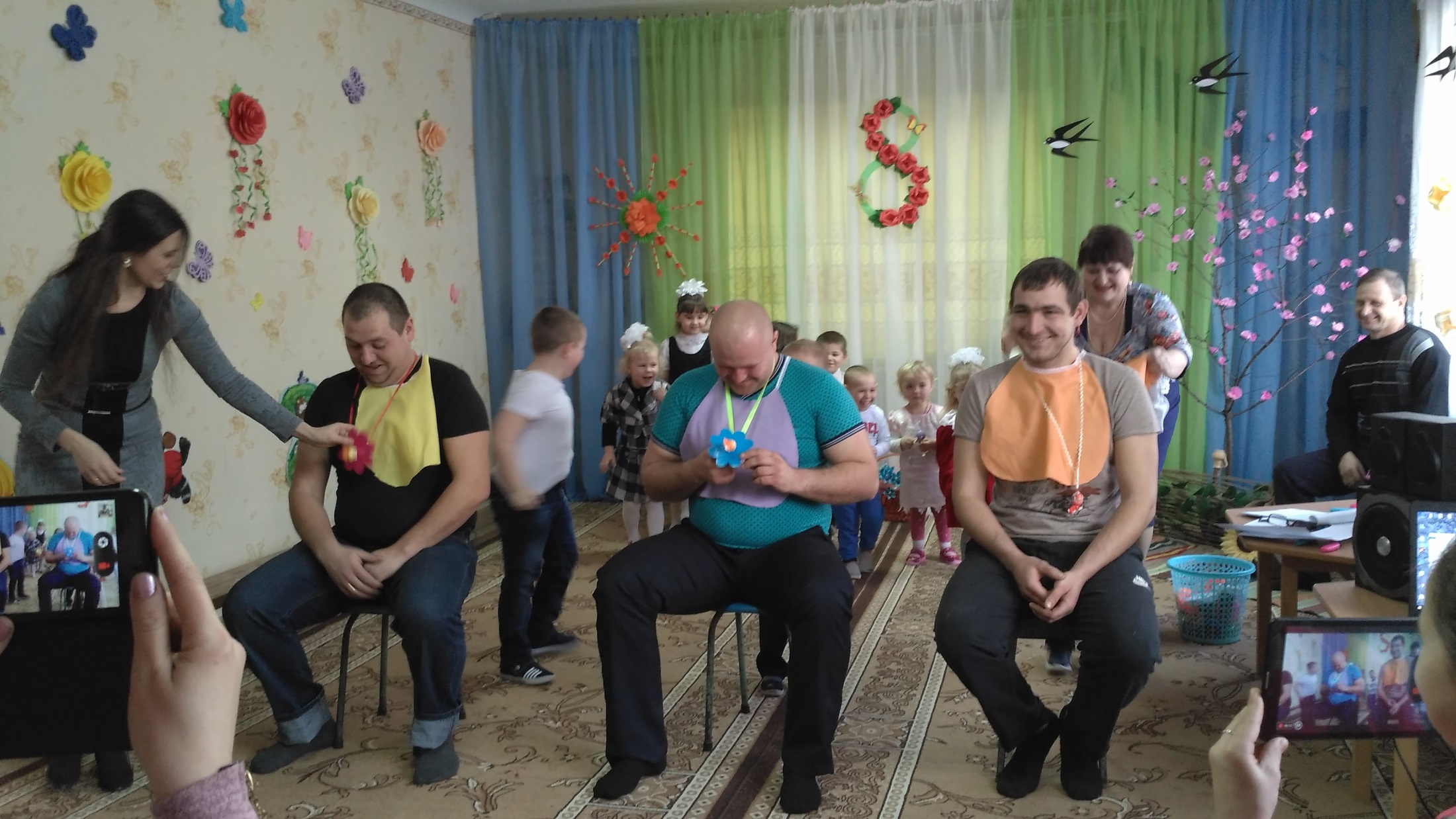 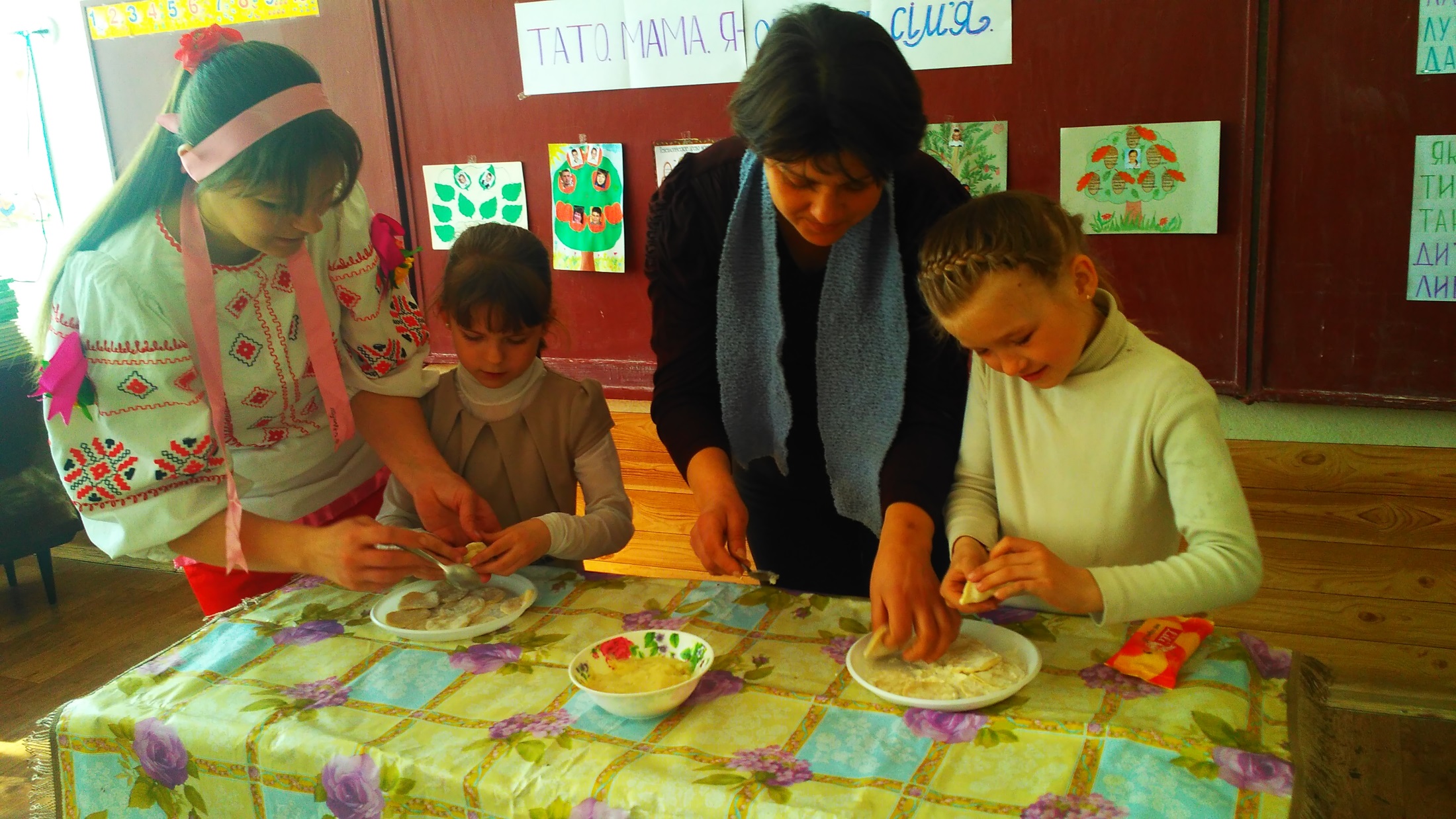 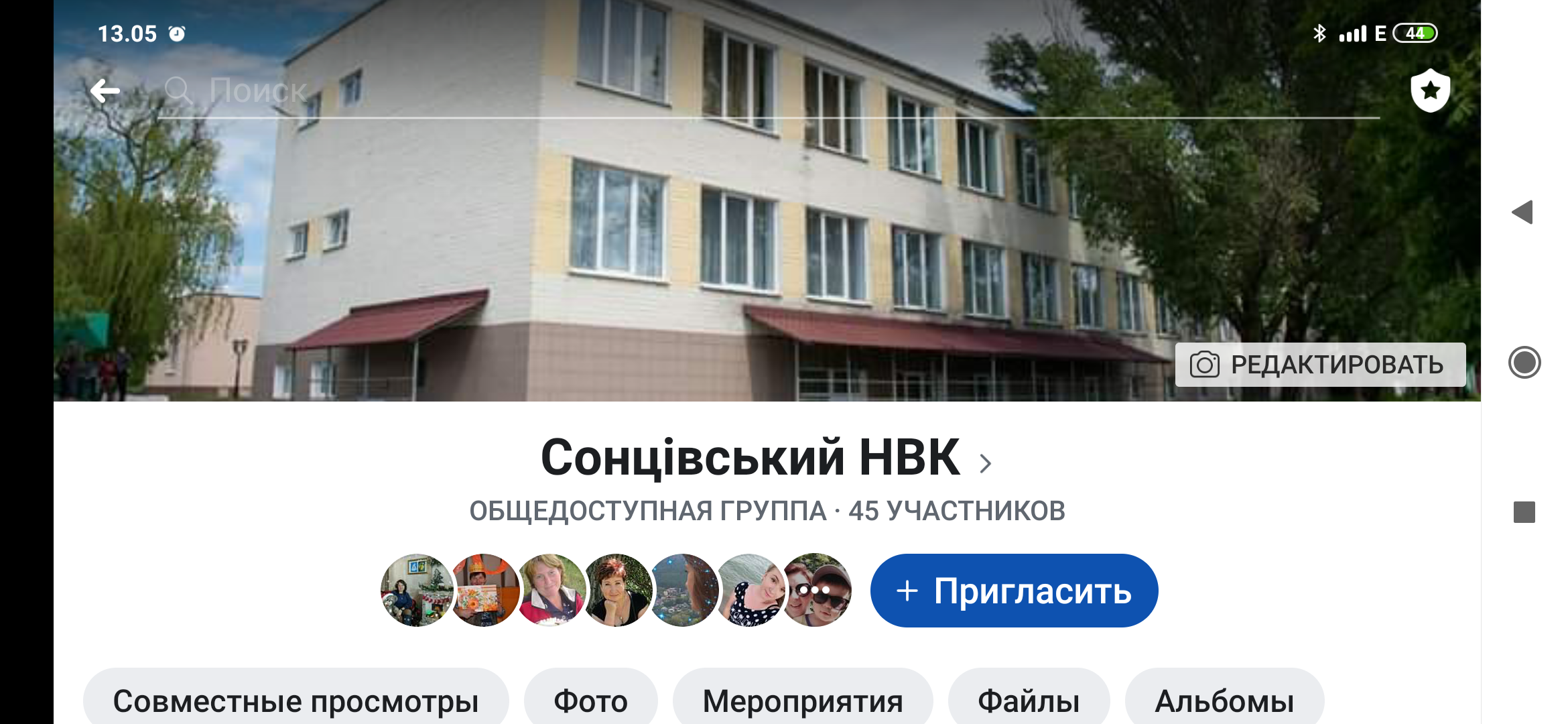 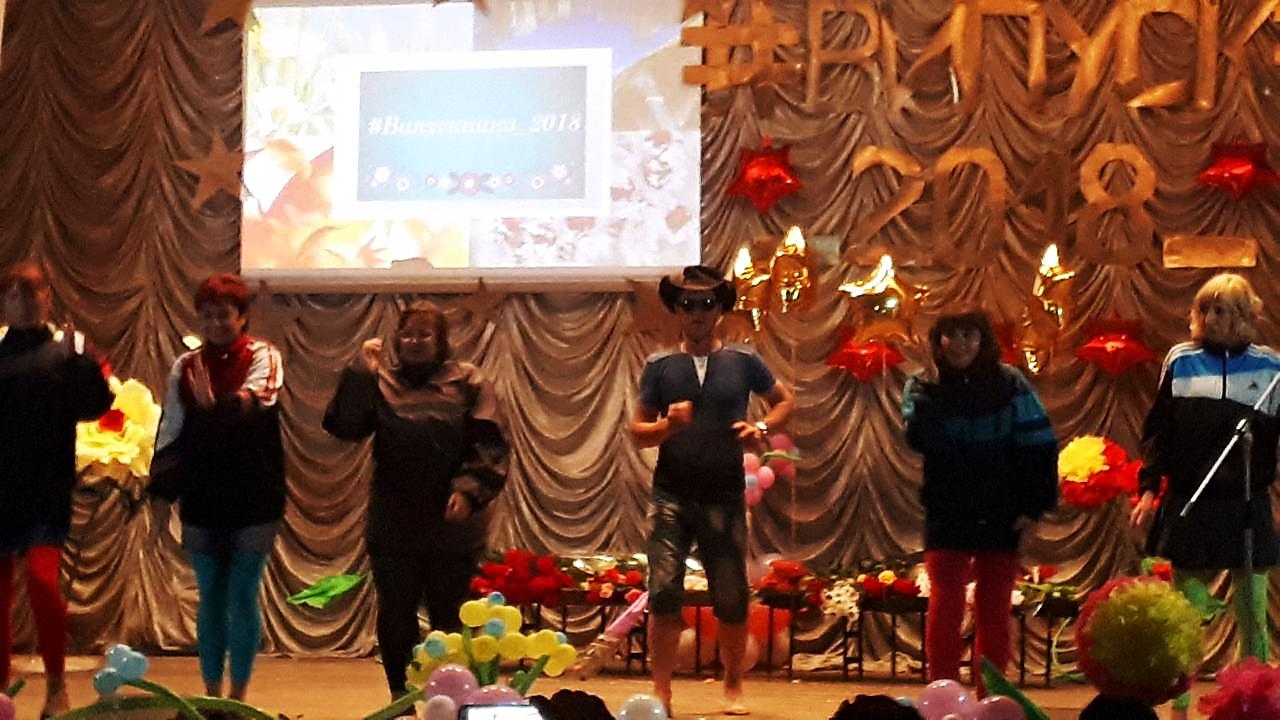 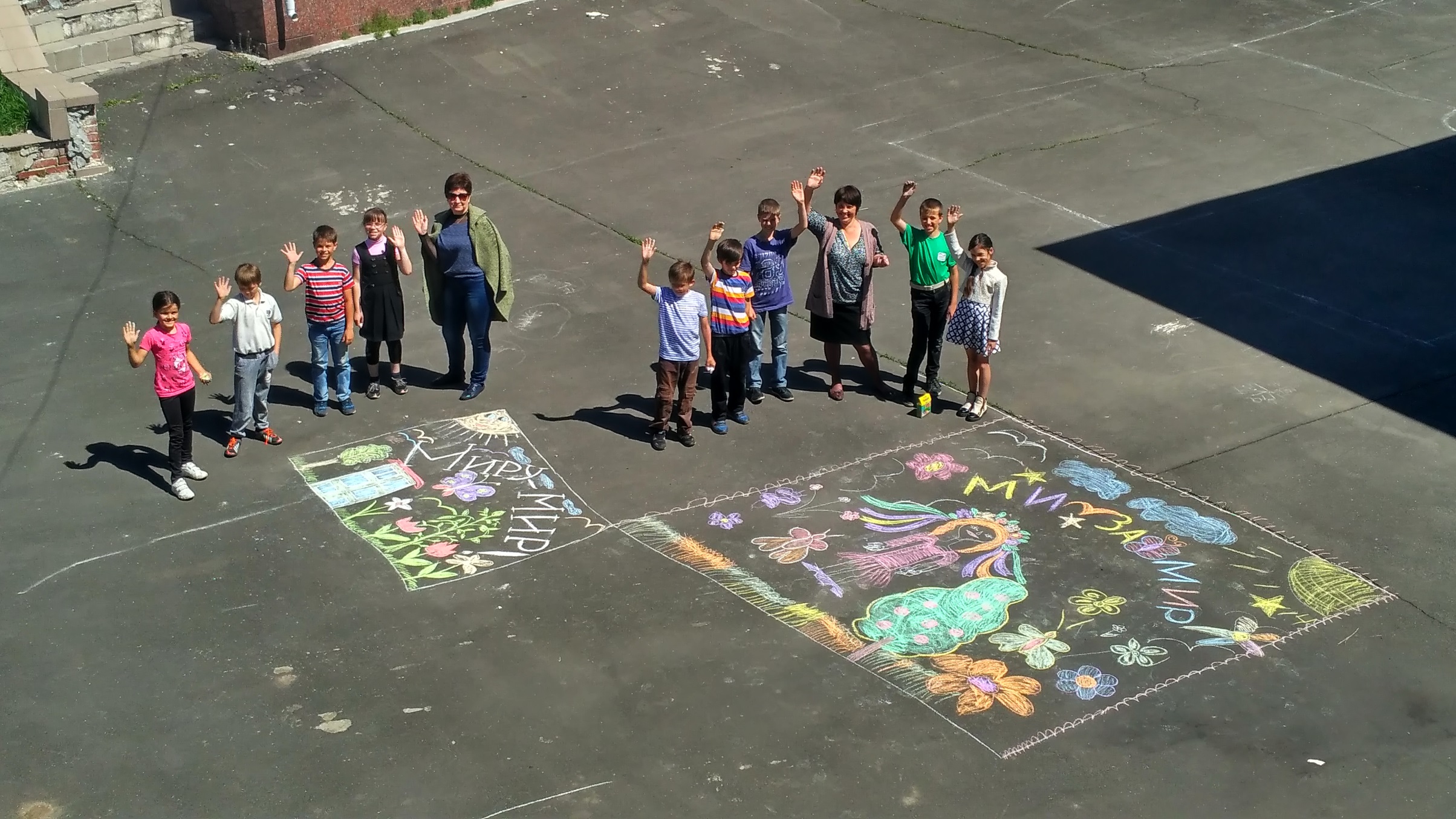 #дякуємо_за_увагу)))
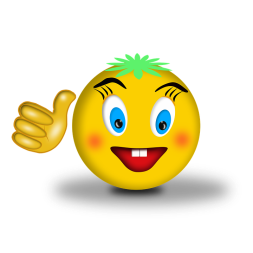